MAAND JAAR
VAN RECEPT NAAR MEDICIJN IN 10 STAPPEN
U haalt een nieuw medicijn. Wat doet uw apotheek?
1
Uw dossier bijwerken.
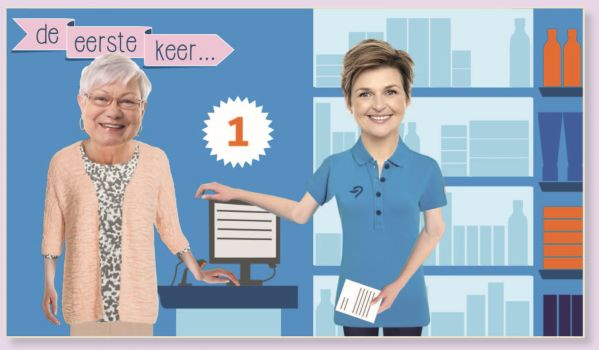 2
Check! Elke patiënt is anders. Is het medicijn veilig voor u?
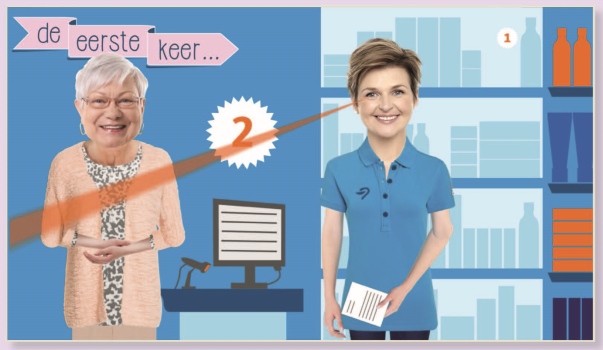 3
Check! Gaat het middel veilig samen met uw andere medicijnen?
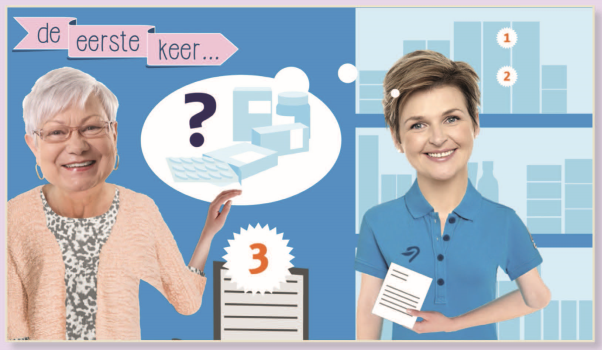 4
Check! Klopt uw dosering?
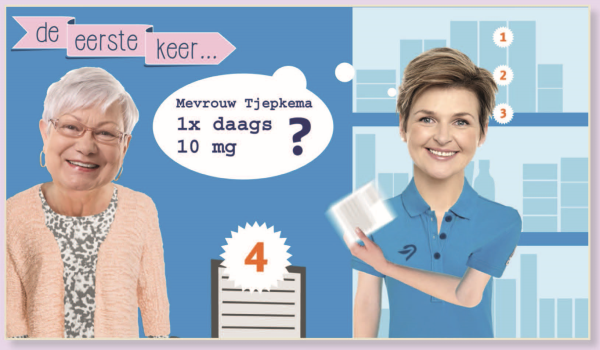 5
Indien nodig: bellen met uw dokter.
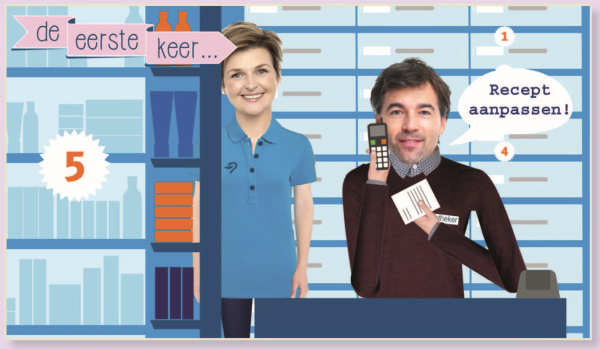 6
Dubbelcheck! Tweede controle.
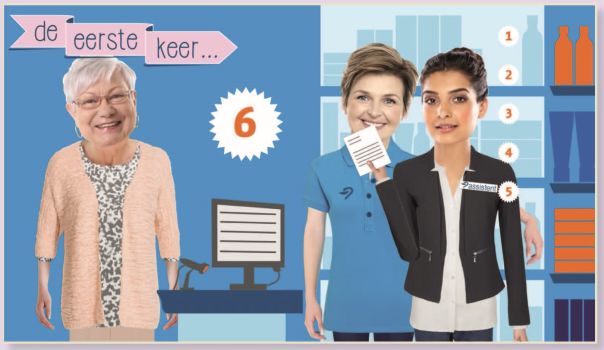 7
Uitleg! Over de werking, bijwerking en het gebruik.
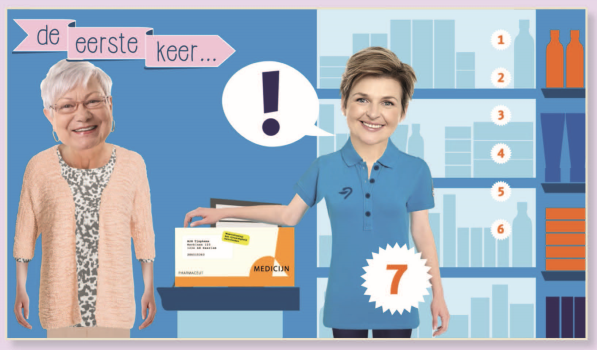 8
Check! Welke vragen heeft u nog?
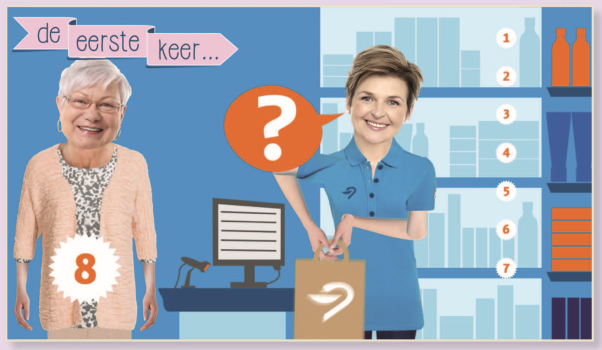 9
De apotheker regelt de betaling rechtstreeks met de zorgverzekeraar. Op de nota ziet u: Terhandstelling inclusief begeleidingsgesprek.
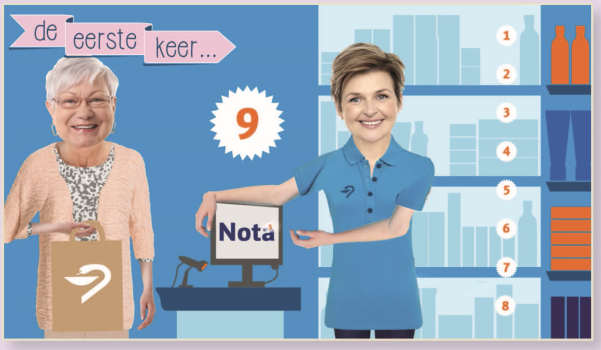 10
Check! Apotheker doet extra controle.
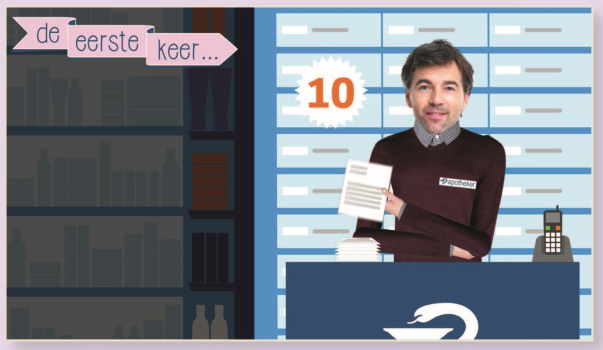 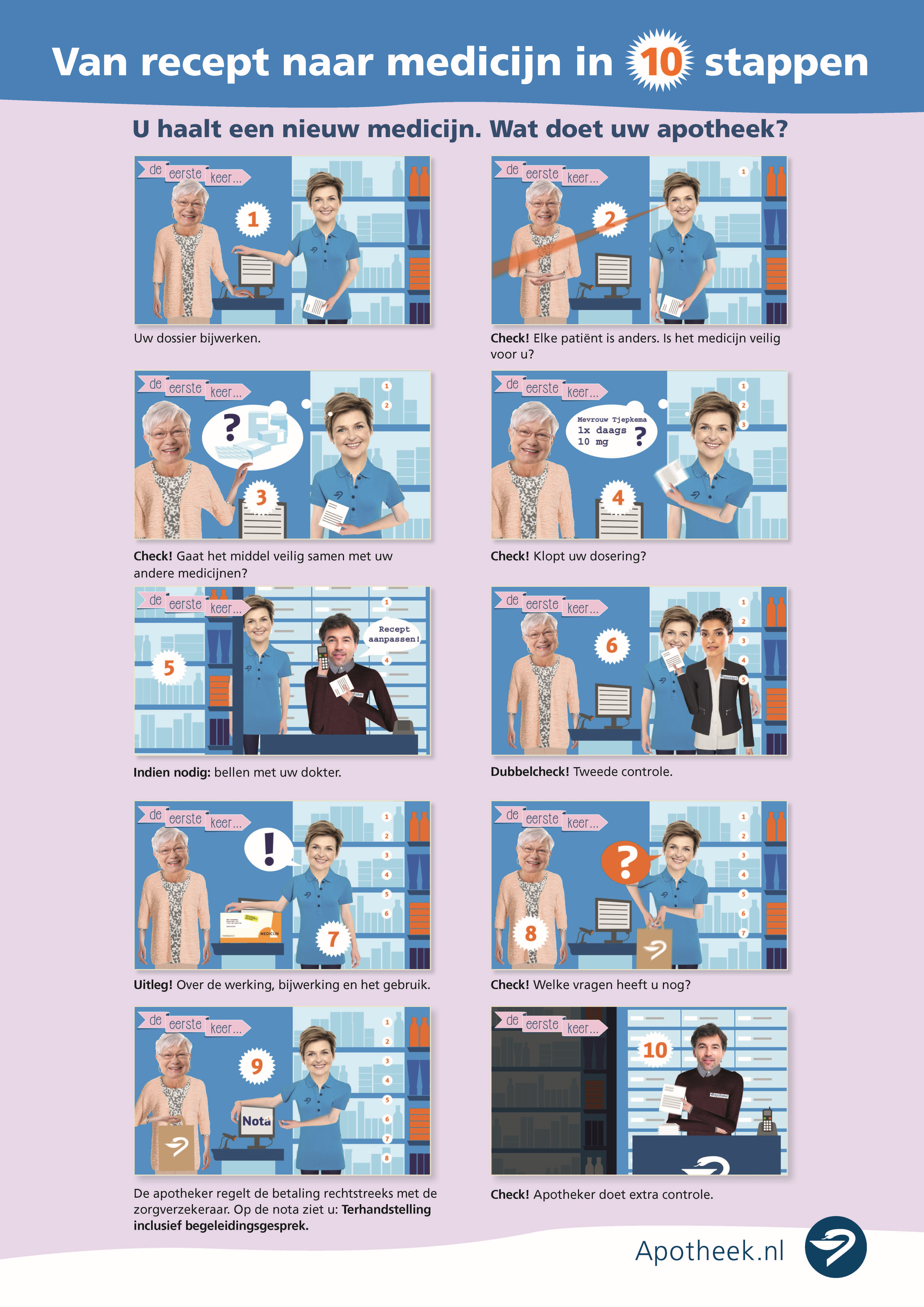 CHECK!
Vragen?